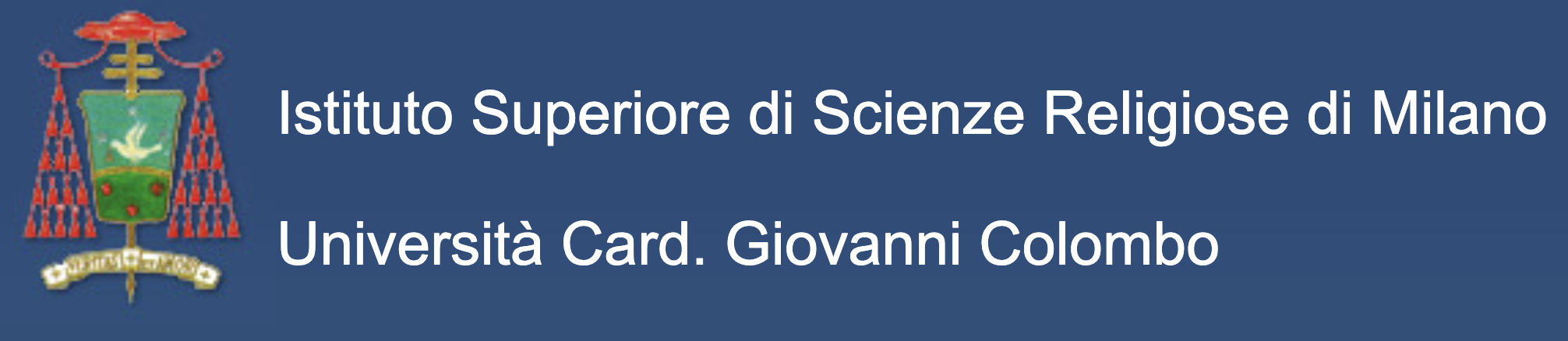 Il cambiamento climatico gennaio – marzo 2024Pippo Ranci
I limiti del pianeta
Effetto serra e riscaldamento globale 
L’impatto del cambiamento climatico sull’umanità 
L’energia 
La transizione energetica 
Le politiche necessarie alla transizione 
La politica energetica europea
La politica energetica dell’Italia 
Problema mondiale
Ranci UTE 2024 Lezione 6
1
UTE - Il cambiamento climatico 2023-24  - Lezione 6 -  Le politiche necessarie alla transizione
Mitigazione Adattamento
gas
carbone
nucleare
carbone
gas
Ranci UTE 2024 Lezione 6
2
UTE - Il cambiamento climatico 2023-24  - Lezione 6 -  Le politiche necessarie alla transizione
L’elettrificazione percorso obbligato
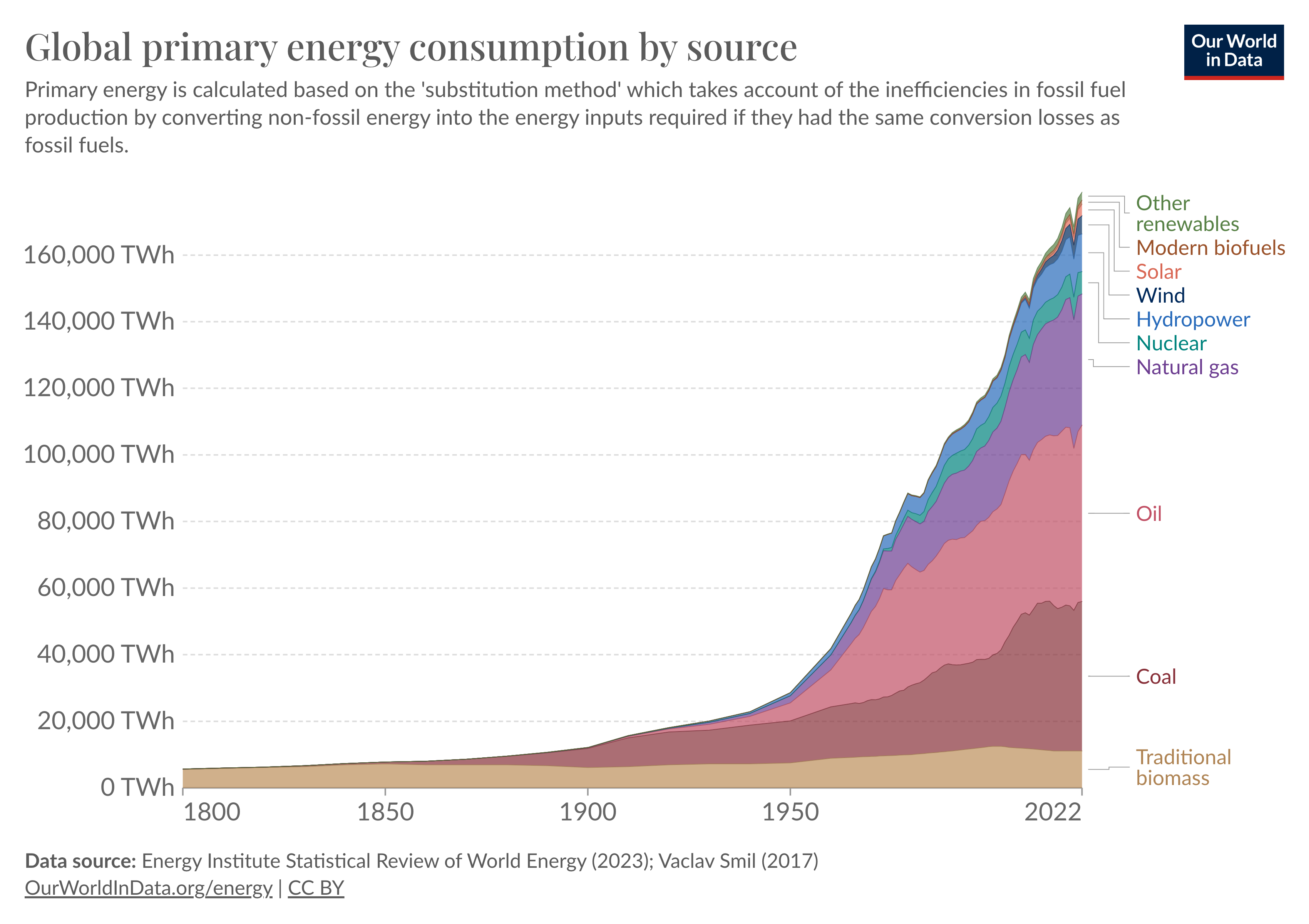 generazione elettrica
Consumo totale di energia nel mondo
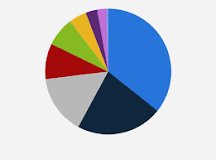 solare
gas
eolico
carbone
nucleare
petrolio
idro
carbone
gas
Ranci UTE 2024 Lezione 6
3
UTE - Il cambiamento climatico 2023-24  - Lezione 6 -  Le politiche necessarie alla transizione
Occorre rinunciare alla crescita? 
no, se la crescita si smaterializza
Un aumento del benessere 
non richiede aumento del prodotto
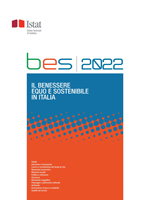 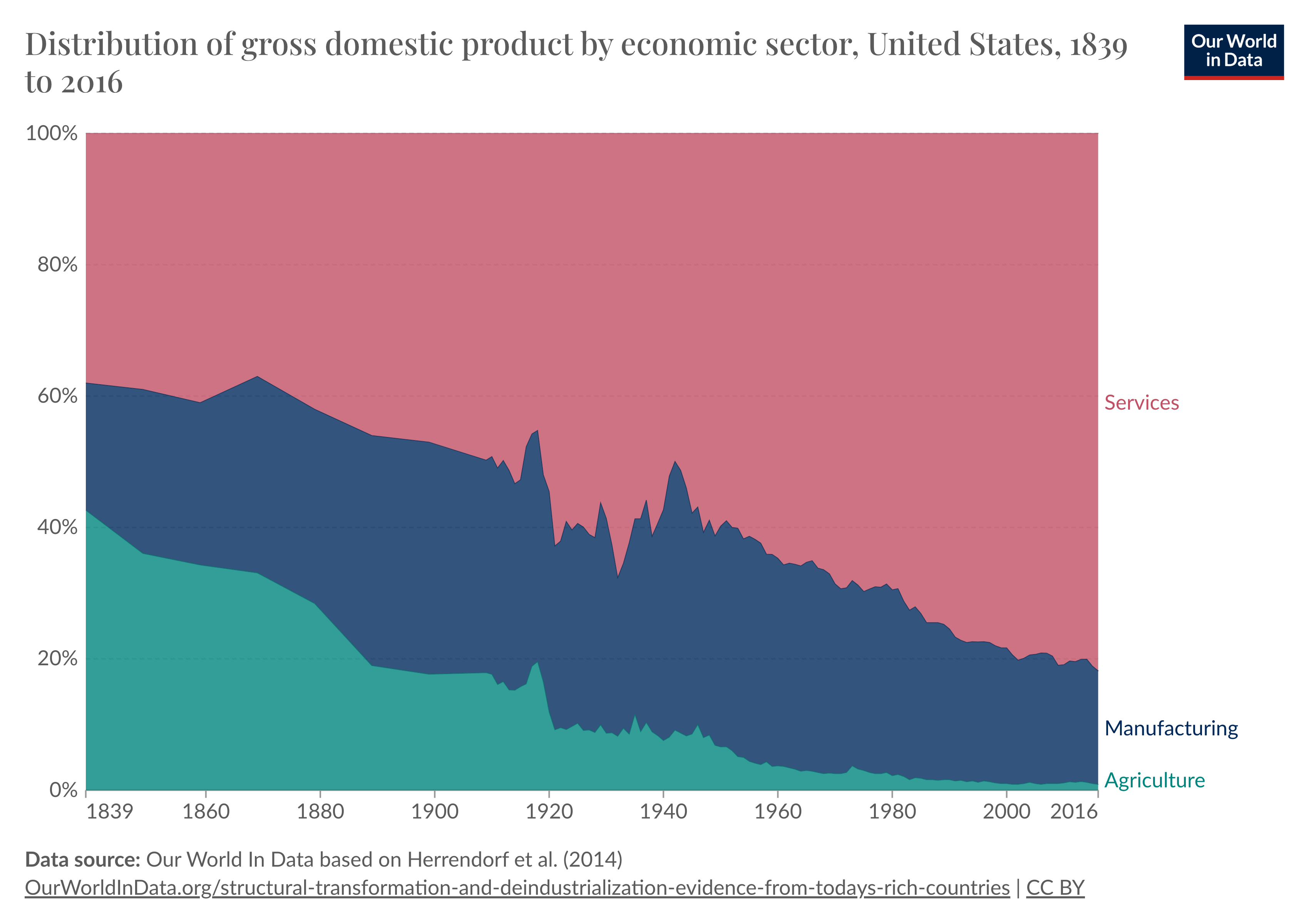 USA 1830-2015
servizi
Industria manifatturiera
agricoltura
4
Ranci UTE 2024 Lezione 6
UTE - Il cambiamento climatico 2023-24  - Lezione 6 -  Le politiche necessarie alla transizione
Riduzione delle emissioni 2010-2050
- Il cambiamento climatico –
- Il cambiamento climatico –
Ranci UTE 2024 Lezione 6
5
UTE - Il cambiamento climatico 2023-24  - Lezione 6 -  Le politiche necessarie alla transizione
le fonti rinnovabili nel mondo: svolta col millennio
Solare: Fotovoltaico: evoluzione delle 	celle, parchi o pannelli sparsi
Termodinamico per elettricità (recupero del calore)
Produzione di calore (pannelli termici)
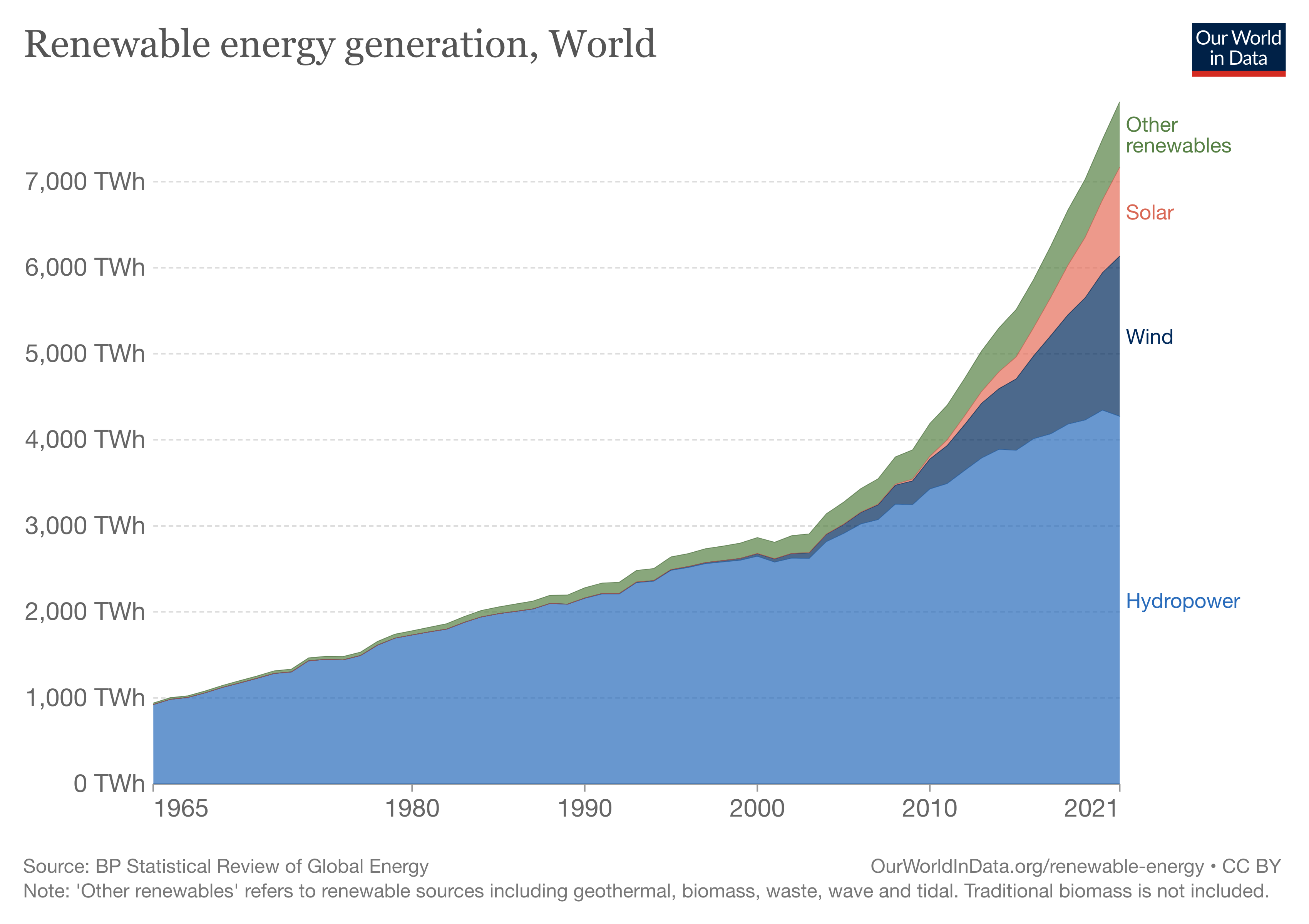 Eolica: Parchi, piattaforme in mare (offshore), alta quota
Idroelettricità: cadute d’acqua o acqua fluente, 
Bacini e pompaggi
Biomasse: combustione per calore, elettricità, cogenerazione e teleriscaldamento
Trasformazione in etanolo, biogas
Geotermia: calore, elettricità
Moto ondoso, maree e correnti marine
6
Ranci UTE 2024 Lezione 6
UTE - Il cambiamento climatico 2023-24  - Lezione 6 -  Le politiche necessarie alla transizione
Le nuove rinnovabili (eolico e solare) sono intermittenti
Situazione nuova: non abbiamo precedenti di sistemi elettrici dominati dalle fonti intermittenti
Rimedi :
Accumuli locali (pompaggi idro, batterie, o altro)
Grandi aree facilitano compensazioni ➞ reti adeguate
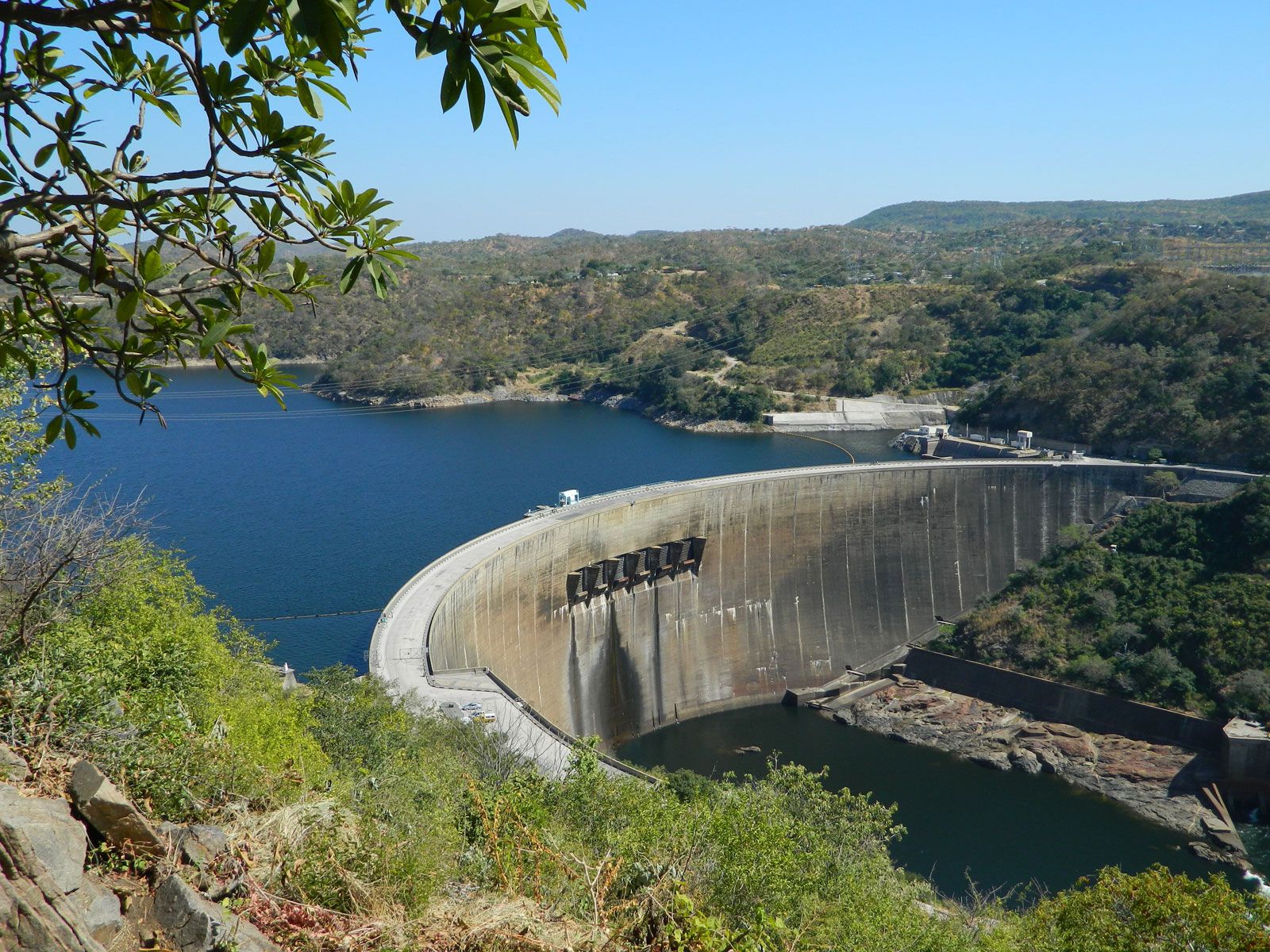 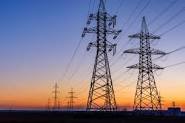 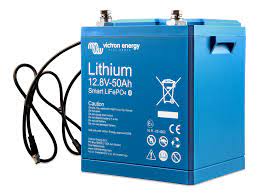 7
Ranci UTE 2024 Lezione 6
UTE - Il cambiamento climatico 2023-24  - Lezione 6 -  Le politiche necessarie alla transizione
L’idrogeno
oggi: piccole quantità
è prodotto da metano
è usato nell'industria chimica per produrre
ammoniaca, metanolo, concimi
e nella metallurgia
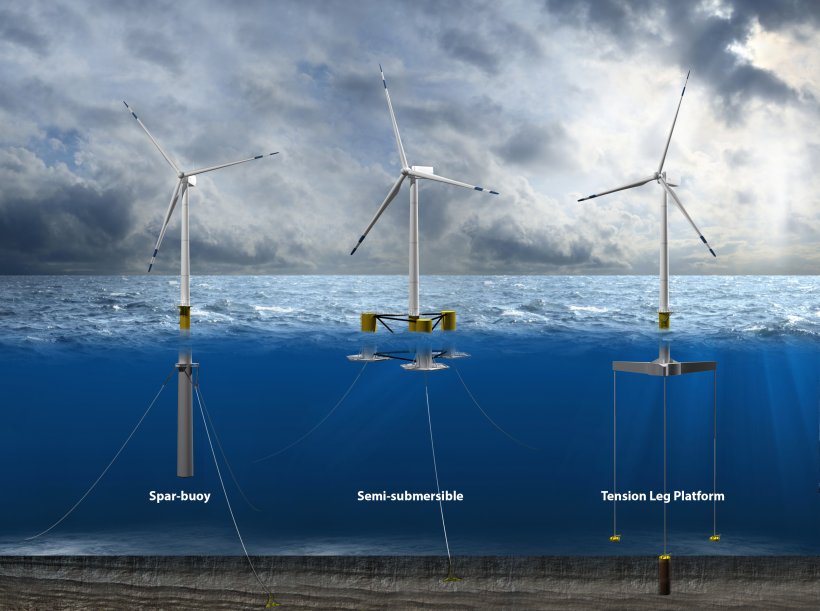 domani: grandi quantità 
dovrà essere prodotto da fonti 
   rinnovabili via elettricità (elettrolisi)
potrà essere usato per alimentare veicoli
per produrre acciaio e in altri settori dove è difficile sostituire i fossili
potrà essere trasportato nei vecchi gasdotti
Ranci UTE 2024 Lezione 6
8
UTE - Il cambiamento climatico 2023-24  - Lezione 6 -  Le politiche necessarie alla transizione
Le azioni al di fuori del sistema energetico
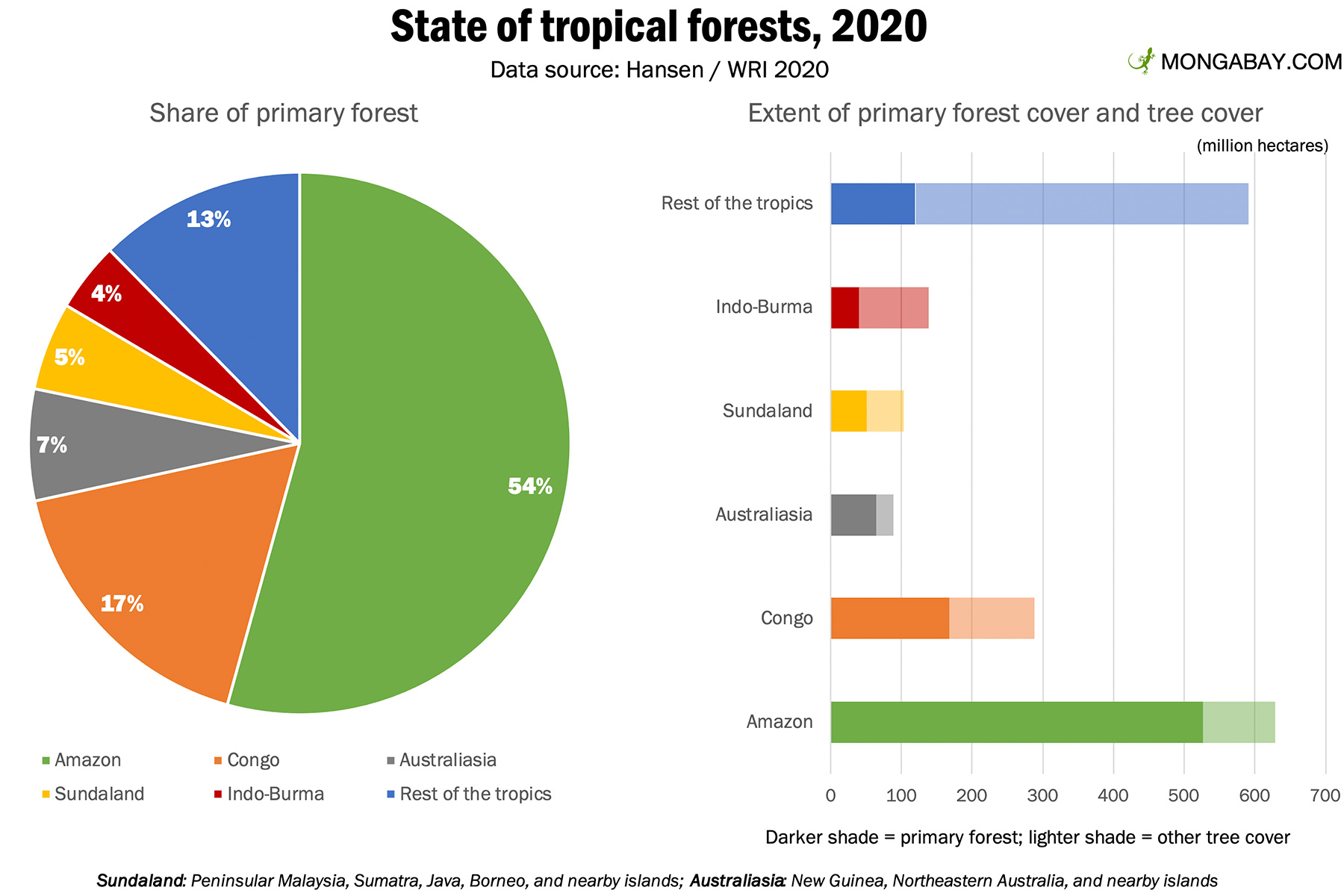 Proteggere
le
foreste
tropicali
amazzonia
Congo
9
Ranci UTE 2024 Lezione 6
UTE - Il cambiamento climatico 2023-24  - Lezione 6 -  Le politiche necessarie alla transizione
Le azioni al di fuori del sistema energeticoPiantare alberi
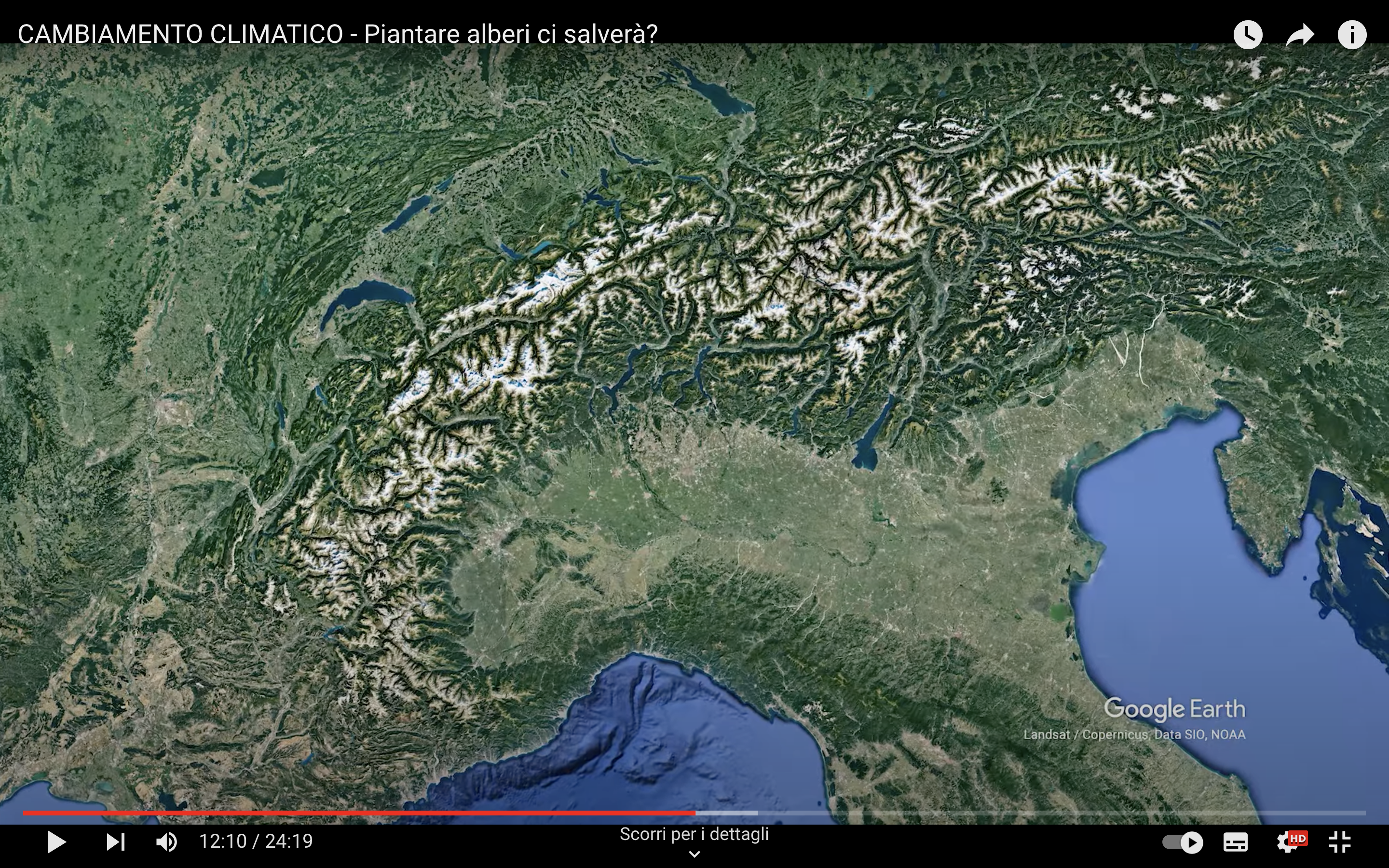 10 / 3:34
Stefano Mancuso: "Per salvare il pianeta bisogna piantare mille miliardi di alberi."
https://www.youtube.com/watch?v=IA8LPI3dVpY
10
Ranci UTE 2024 Lezione 6
UTE - Il cambiamento climatico 2023-24  - Lezione 6 -  Le politiche necessarie alla transizione
Le azioni al di fuori del sistema energetico
Ridurre le emissioni di agricoltura e allevamenti
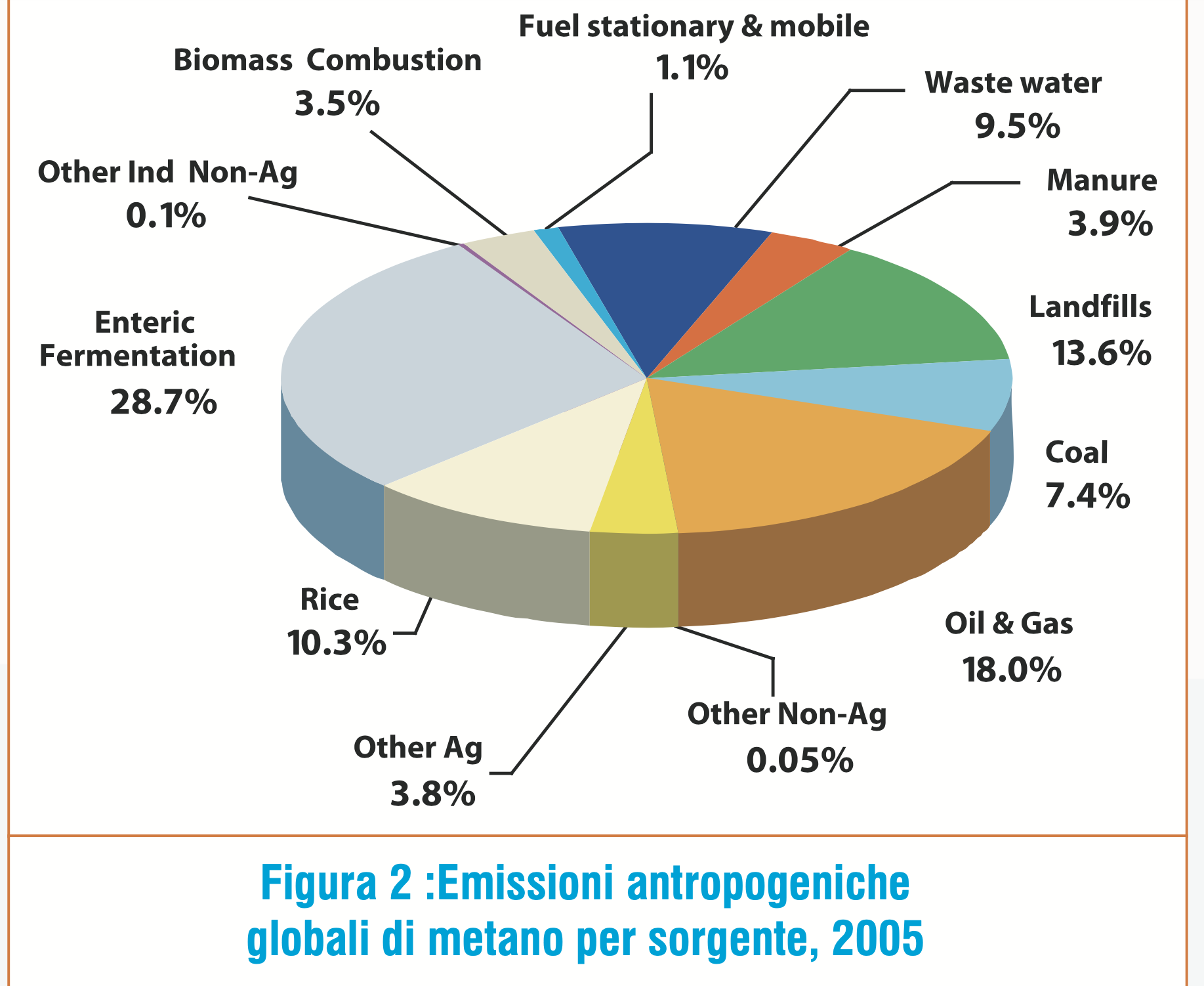 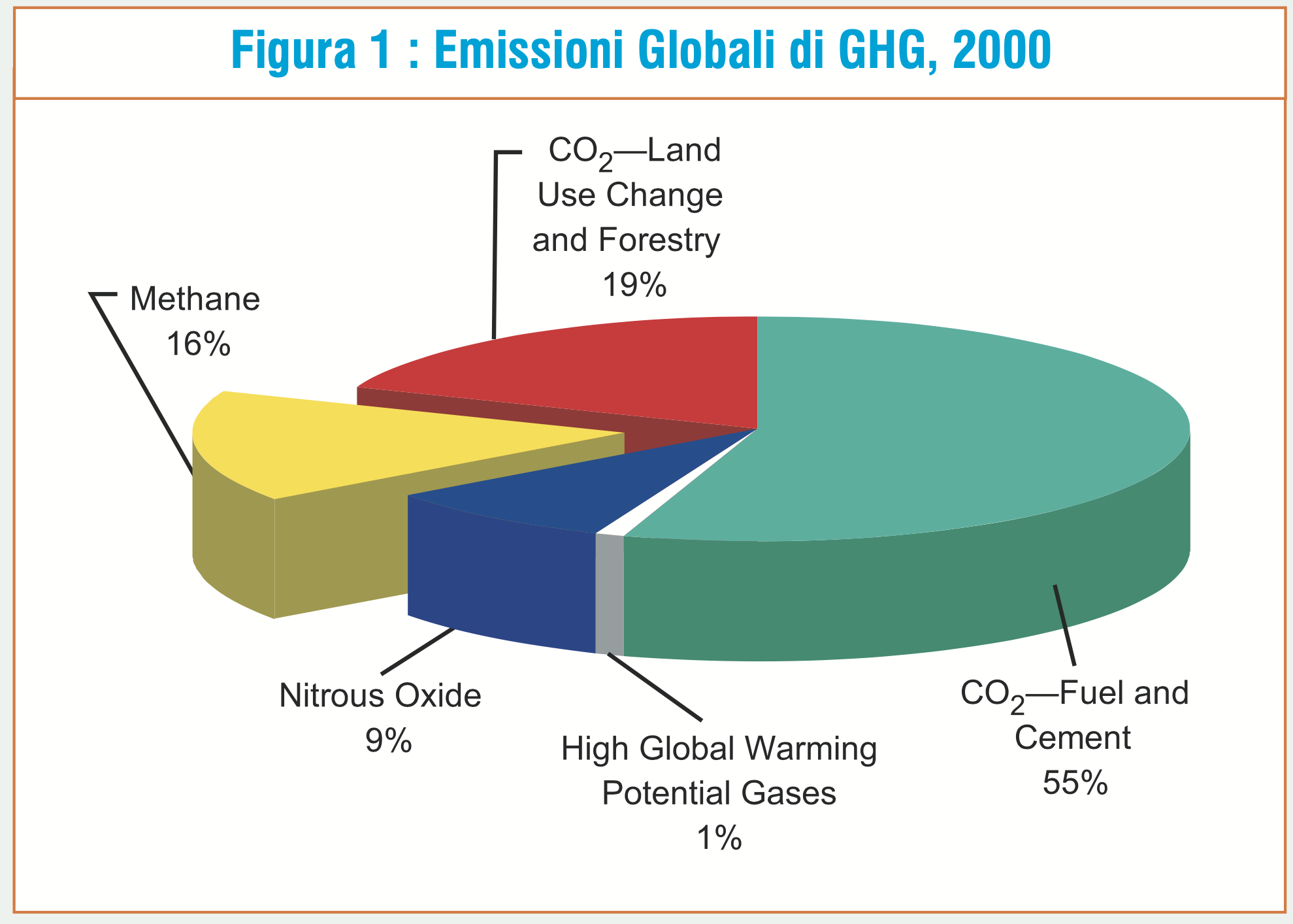 amazzonia
Congo
11
Ranci UTE 2024 Lezione 6
UTE - Il cambiamento climatico 2023-24  - Lezione 6 -  Le politiche necessarie alla transizione
Intercettare la CO2 in uscita da impianti con combustioneCatturare la CO2 dall’atmosfera
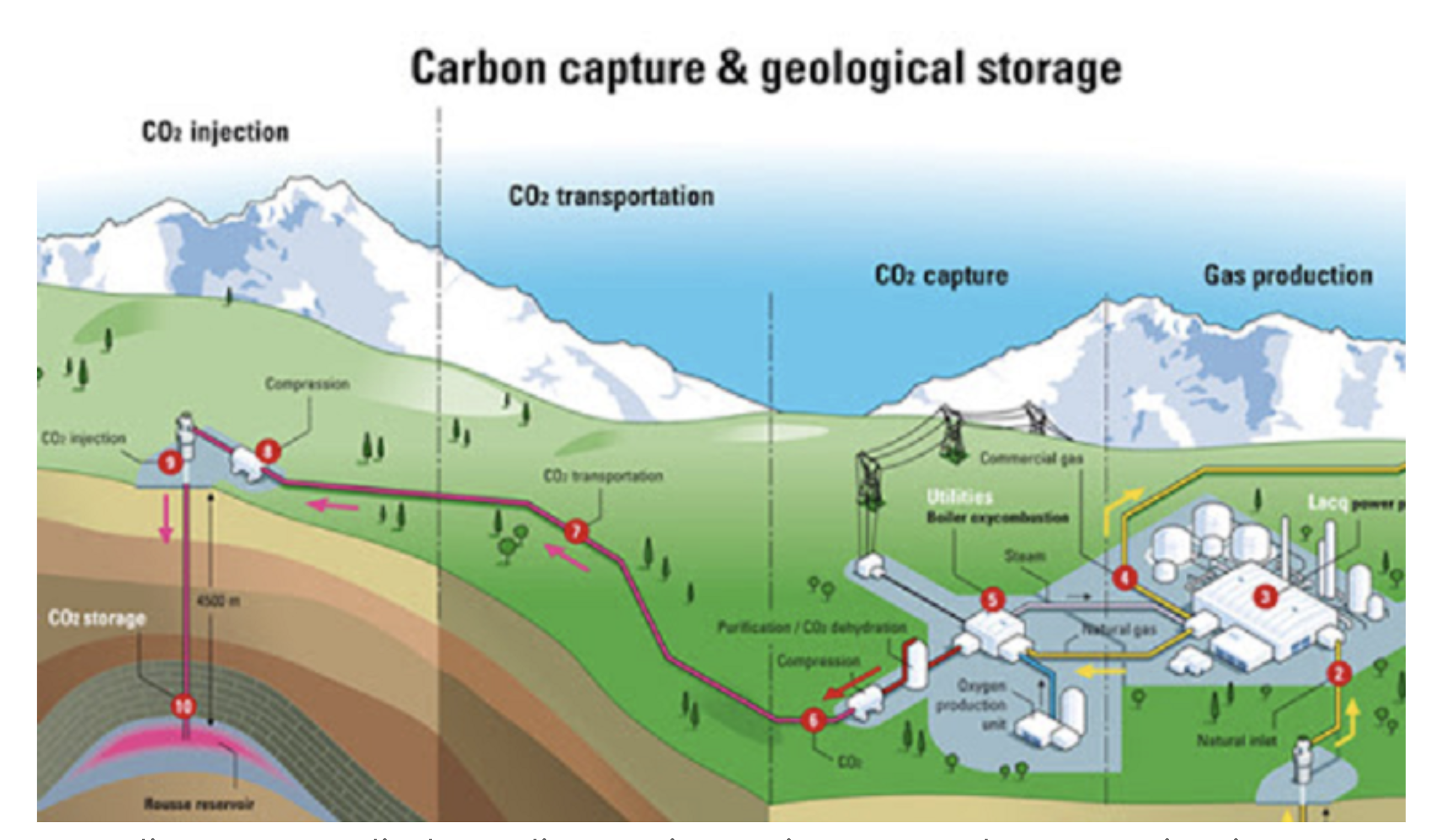 Potrà dare un contributo
limitato

Costoso ?
12
Ranci UTE 2024 Lezione 6